人教精通版英语五年级下册
Unit 4 What’s wrong with you?
WWW.PPT818.COM
>>Warm-up
Let’s sing
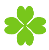 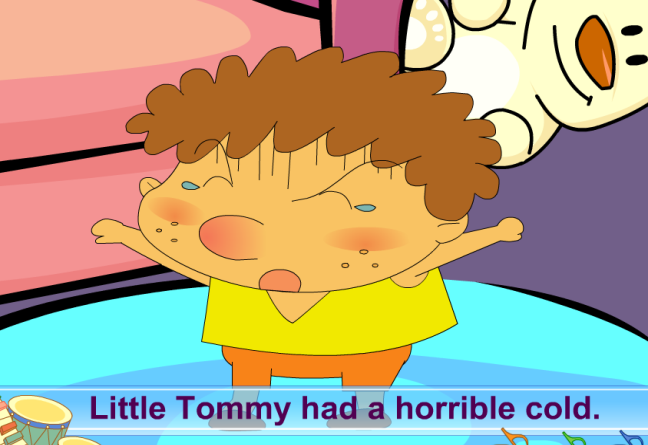 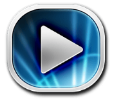 >>Lead-in
Let’s review
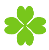 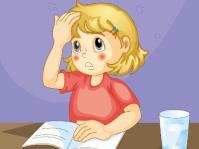 headache
She has a _________.
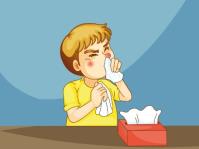 cold
He has a ________.
ill
They’re________.
>>Lead-in
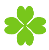 Let’s review
1. I have a bad cold. I’m _______ I can’t go     
    to school today.
afraid
worry
2. Don’t _______ about your lessons.
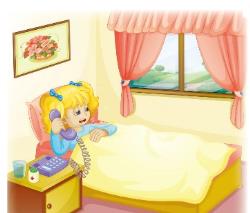 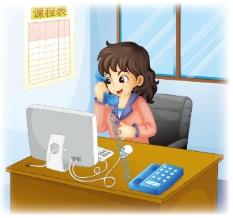 >>Presentation
Just practise
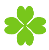 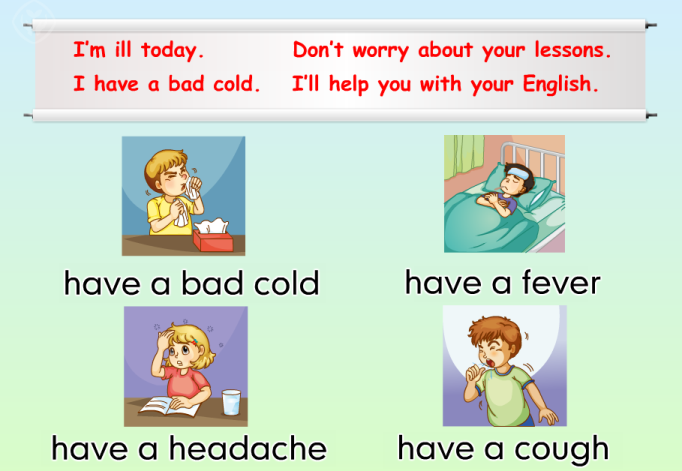 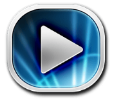 >>Presentation
have a fever
have a bad cold
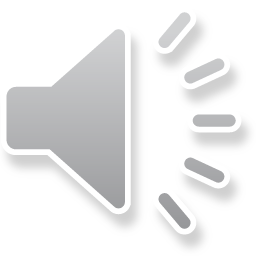 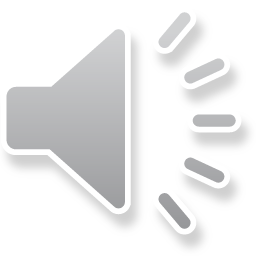 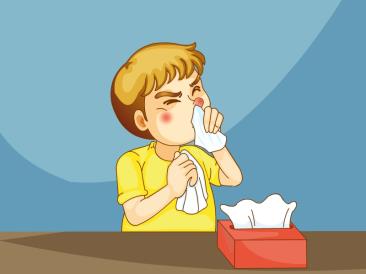 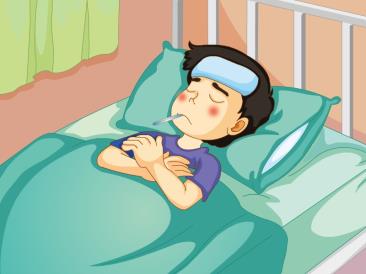 >>Presentation
have a cough
have a headache
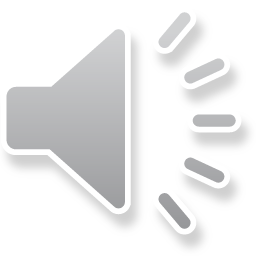 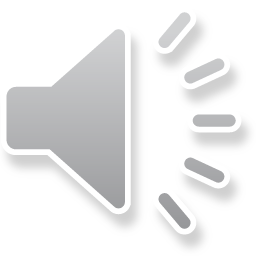 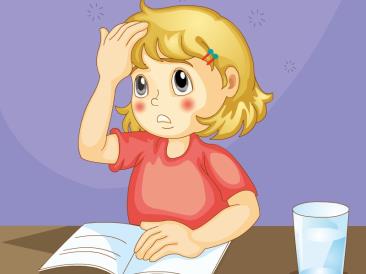 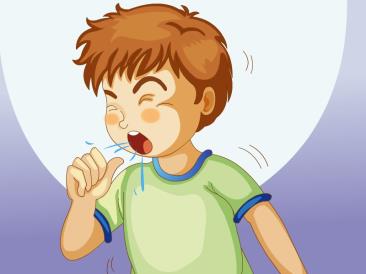 >>Practice
cough
bad cold
headache
I’m ill today. I have a _________.
fever
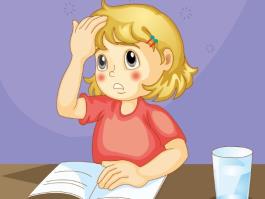 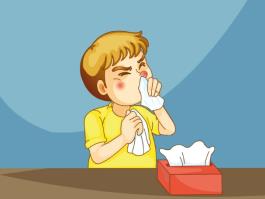 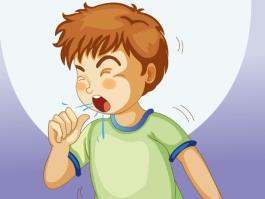 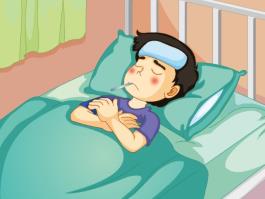 >>Practice
Pair Work
I’m ill today.
I have…
Don’t worry about your lessons. I’ll help you with your English.
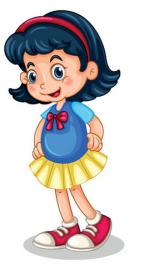 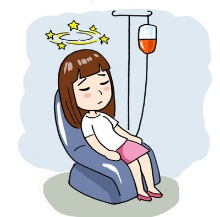 >>Practice
Just write
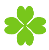 r
i
a
a
o
y
i
e
d__ __r
__ll
b__d
af__a__d
w__rr__
bad
ill
I’m _____ today. I have a _____ cold.
>>Practice
Let’s act
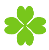 The healthy group
The sick group
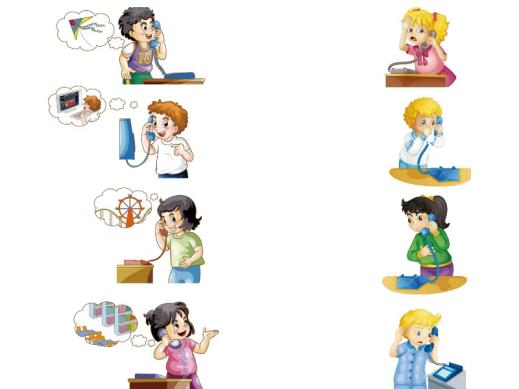 sorry,
I can’t.
I have…
Hello!
This is…
Can you…?
>>Presentation
Let’s chant
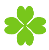 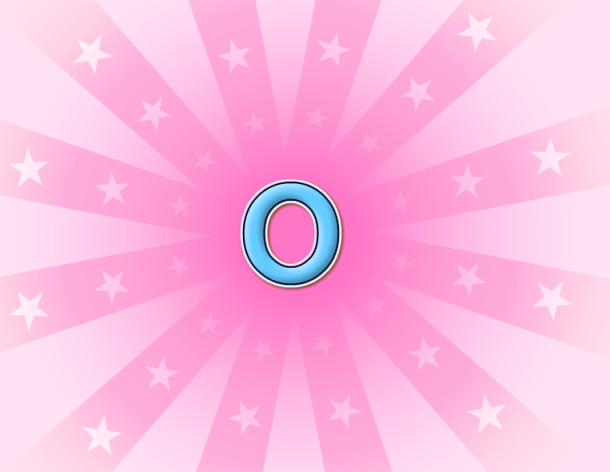 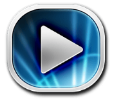 >>Summary
四会单词：
worry
afraid
bad
dear
ill
如何表达你生病了？
I’m ill today.
I have a bad cold/fever/headache/cough.
如何表达“不要担心你的课，我帮你学英语”？
Don’t worry about your lessons.
I’ll help you with your English.
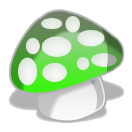 >>Homework
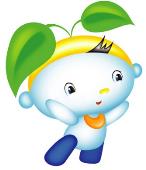 1. 观看课文动画，按照正确的语音、语调朗读课文。
2 . 熟读Let’s chant部分。
3 . 预习Lesson21。
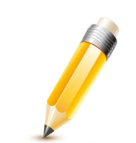 close